Percentage of my earnings
Explicit teaching
NSW Department of Education
NSW Department of Education
Launch
Would you rather…?
Launch
Get paid $1000 every week
Get paid 10% of the profits you make for your company
3
NSW Department of Education
Explore
Jobs
What do notice, what do you wonder?
Car sales consultant
Real estate agent
Insurance broker
Insurance agent
Travel agent
Art dealer
Event planner
Recruitment consultant
Mortgage broker
5
Commission (1)
Using an online calculator
Commission is a type of income that an employee receives when they sell something. 
It is a percentage of the sale price. The percentage is referred to as the commission rate. 
The sales price refers to the total amount that the employee sold. 
A retainer (or base salary) is a fixed amount that is paid to an employee on a regular basis, regardless of how much they sell.
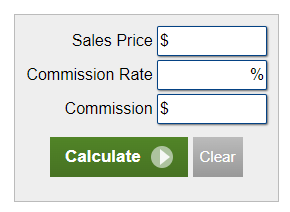 6
NSW Department of Education
Summarise
Calculating Commission (1)
Example 1
8
Calculating Commission (2)
Example 1 – self-explanation prompts
Where did 0.03 come from?
What would change if there was no retainer?
9
Calculating Commission (3)
Your turn – question 1
An art dealer receives a weekly retainer of $435 and 2.5% of all their sales. How much will they receive if they sold $24 500 worth of art during that week?
10
Calculating Commission (4)
Your turn – solution 1
11
Calculating Commission (5)
Example 2
12
Calculating Commission (6)
Example 2
Where has the 0.045 come from?
What do these two amounts being added represent?
13
Calculating Commission (7)
Your turn – question 2
An insurance agent receives a weekly retainer of $435 and 2.5% of all their sales. How much will they receive in a month if they sold $12 050 worth of insurance during a month?
14
Calculating Commission (8)
Your turn – solution 1
15
NSW Department of Education
Apply
Calculating tiered commission (1)
Example 1
Below is a tiered commission table. How much commission is paid on $1 200 000.
17
Calculating tiered commission (2)
Example 1
Below is a tiered commission table. How much commission is paid on $1 200 000.
Where did the 400 000 and 300 000 come from?
18
Calculating tiered commission (3)
Your turn – question 1
Below is a tiered commission table. How much commission is paid on $1 450 000.
19
Calculating tiered commission (4)
Your turn – solution 1
Below is a tiered commission table. How much commission is paid on $1 450 000.
20